Review of the 2022-2023 Opening Letter and Oversight Updates
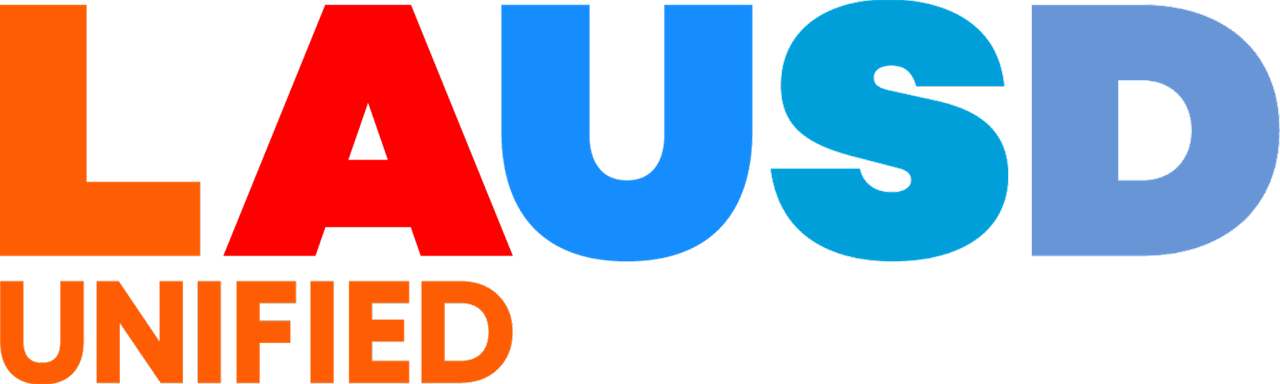 October 13, 2022
Charter Schools Division
[Speaker Notes: Line spacing + Page numbers]
1
Welcome
Agenda
1 Welcome – José J. Cole-Gutiérrez 
2 Opening Letter – Dana K. Edlis
3 Oversight Report Updates: Instructional – Christine Kae
4 Oversight Report Updates: Fiscal – Lillian L. Lee and Allan Villamor
5 Attachment H: Facilities – Marla Willmott
6 Vendor Certification and DOJ Form – Marla Willmott
7 Q and A
3
2
Opening Letter
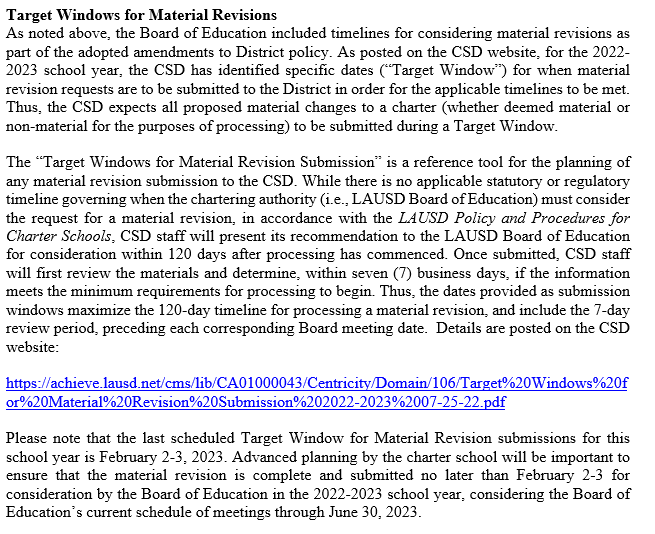 Opening Letter
5
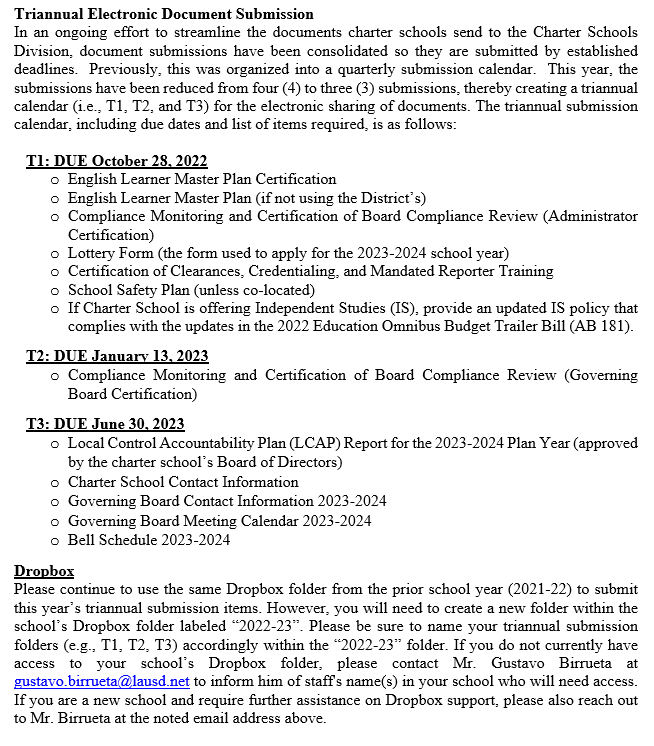 Opening Letter
6
Opening Letter
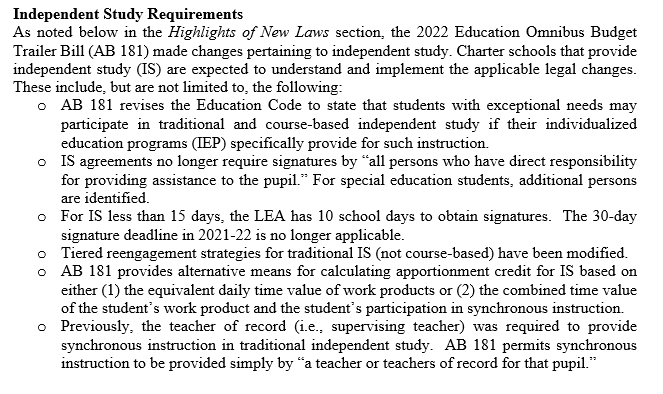 7
3
Oversight Report Updates Instructional
Annual Performance-Based Oversight Report 2022-2023Governance
Overall category score impact:  A charter school may receive a rating of “1” in this category for the following:
Conflict(s) of interest
Breach of the operative charter, including Federal, State, and District Required Language
Not in Good Standing
Serious fiscal concerns
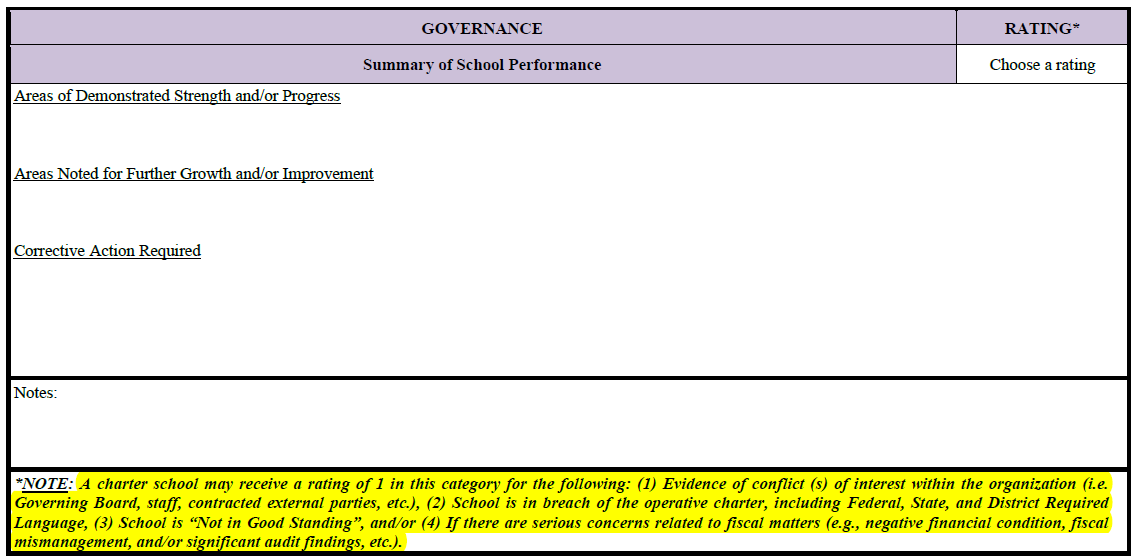 9
Annual Performance-Based Oversight Report 2022-2023Student Achievement and Educational Performance
Indicators in this category will be scored based on 2022 Status level, except for the College/Career Indicator
Due to the suspension of reporting state measures on the 2021 California School Dashboard, color-coded performance level will not be issued.
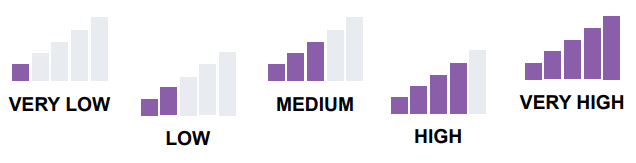 10
Annual Performance-Based Oversight Report 2022-2023Student Achievement and Educational Performance
A1-A3 and A7 Dashboard Indicator Status will be scored as follows:
4: Very High
3: High or Medium and at/above statewide DFS
2: Medium and below statewide DFS or Low
1: Very Low
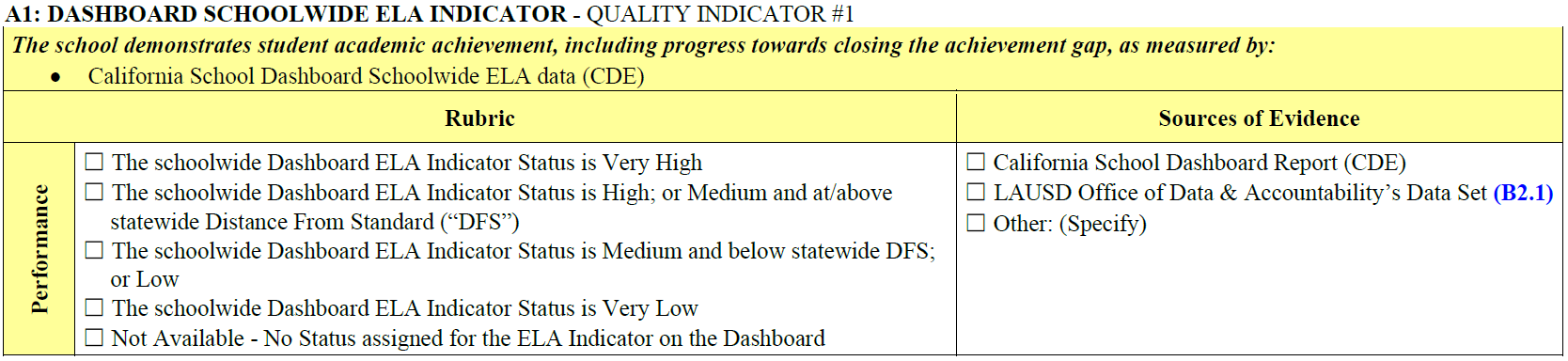 11
Annual Performance-Based Oversight Report 2022-2023Student Achievement and Educational Performance
A5-A6 Dashboard Indicator Status will be scored as follows:
4: Very Low
3: Low or Medium and at/below statewide DFS
2: Medium and above statewide DFS or High
1: Very High
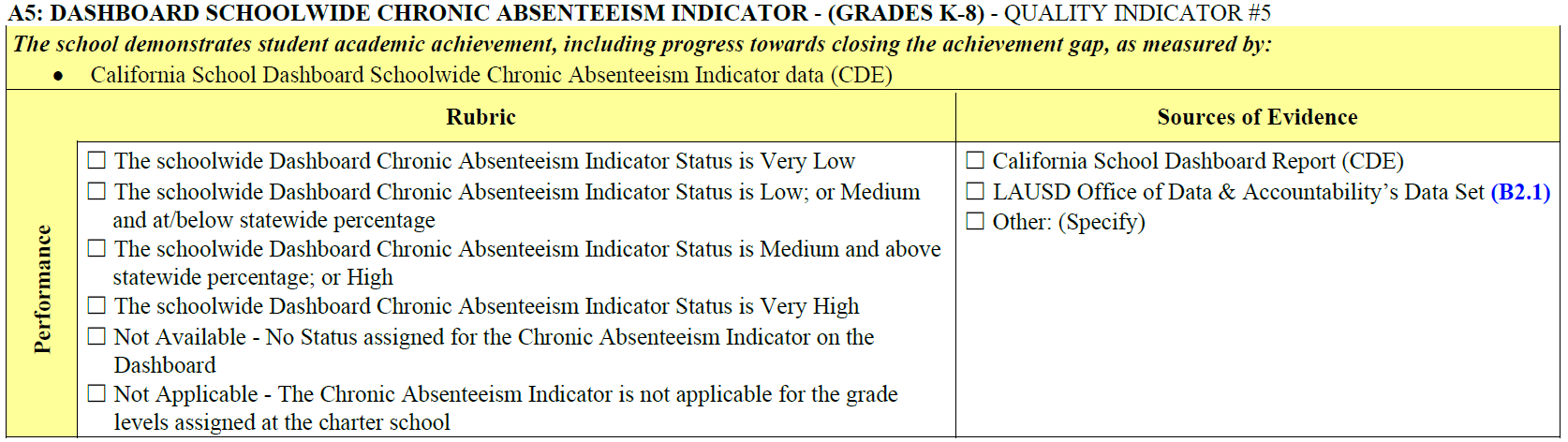 12
Annual Performance-Based Oversight Report 2022-2023Student Achievement and Educational Performance
A12 Internal Assessment/Verified Data Implementation is based on school’s self-reported data and response to guiding questions, and will not be scored.
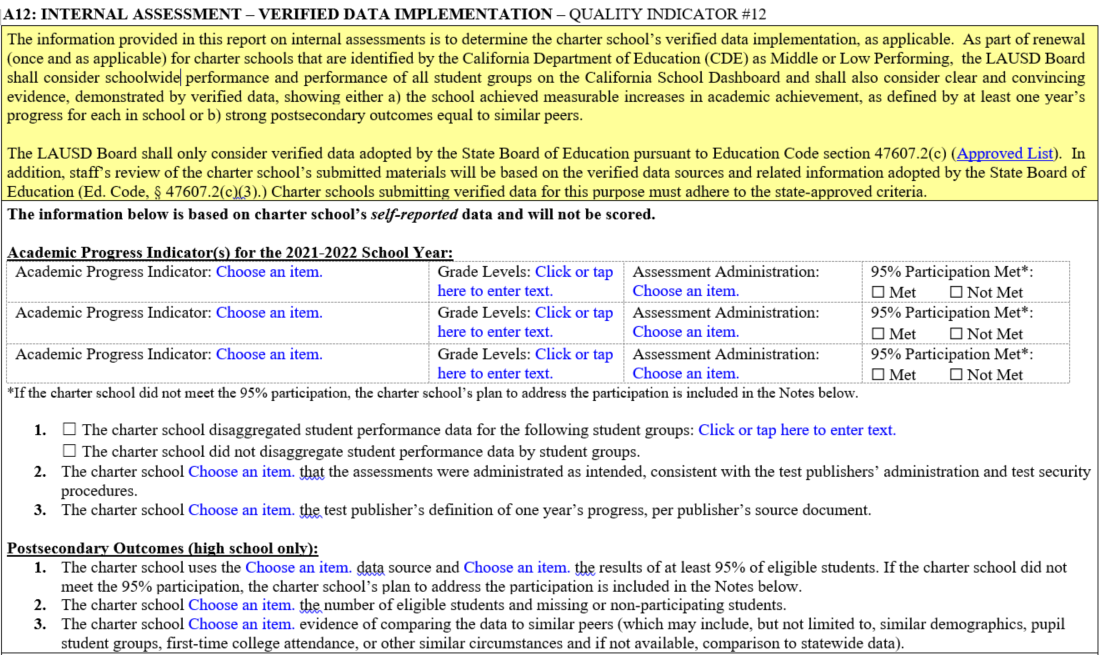 13
[Speaker Notes: The information is to determine the charter school’s verified data implementation, as applicable.
For schools identified by the CDE as Middle or Low Performing at the time of renewal, the LAUSD Board shall consider performance on the California School Dashboard and verified data (which adhere to the state-approved criteria)
Note: The LAUSD Board shall only consider verified data adopted by the State Board of Education.]
Annual Performance-Based Oversight Report 2022-2023Organizational Management, Programs and Operations
Overall category score impact:  A charter school may receive a rating of “1” in this category for breach of the operative charter, including Federal, State, and District Required Language
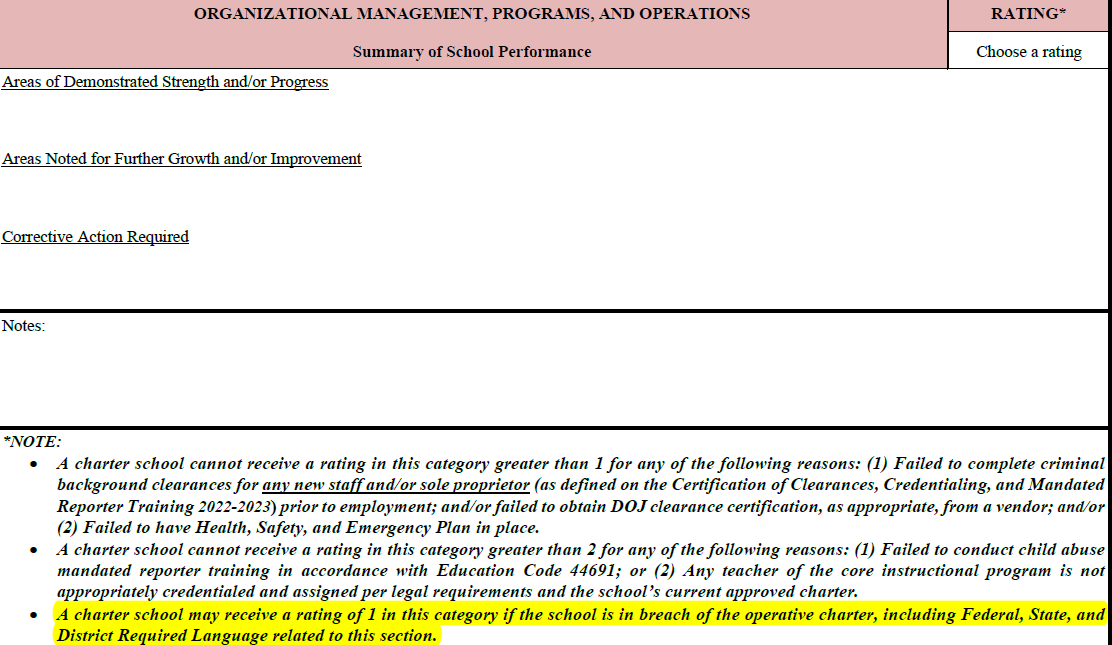 14
Annual Performance-Based Oversight Preparation Guide 2022-2023
Five business days prior to the visit, provide all documents in Dropbox
Logistics, Binder 1, Binder 2, Binder 3, and Binder 3A
Updated School Internal Assessment-Verified Data Implementation information and submission
15
4
Oversight Report Updates Fiscal
G5 – Fiscal Condition
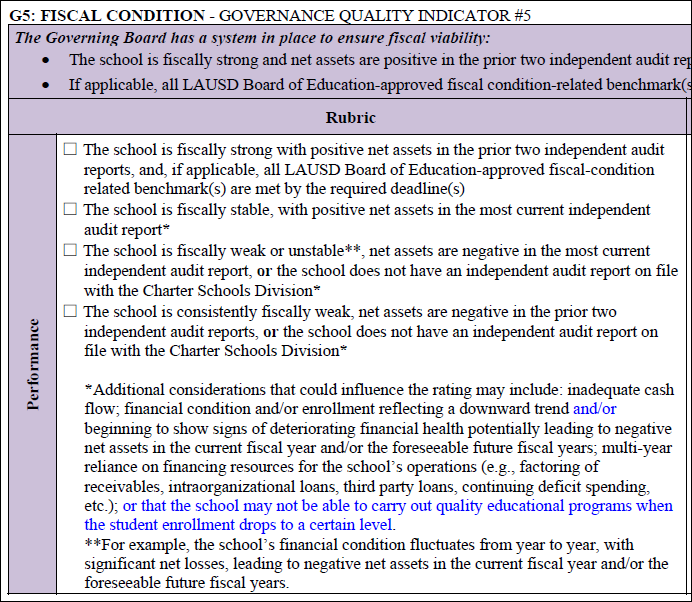 17
Fiscal Operations Rubrics
Accomplished [Rating of 4] and Proficient [Rating of 3]
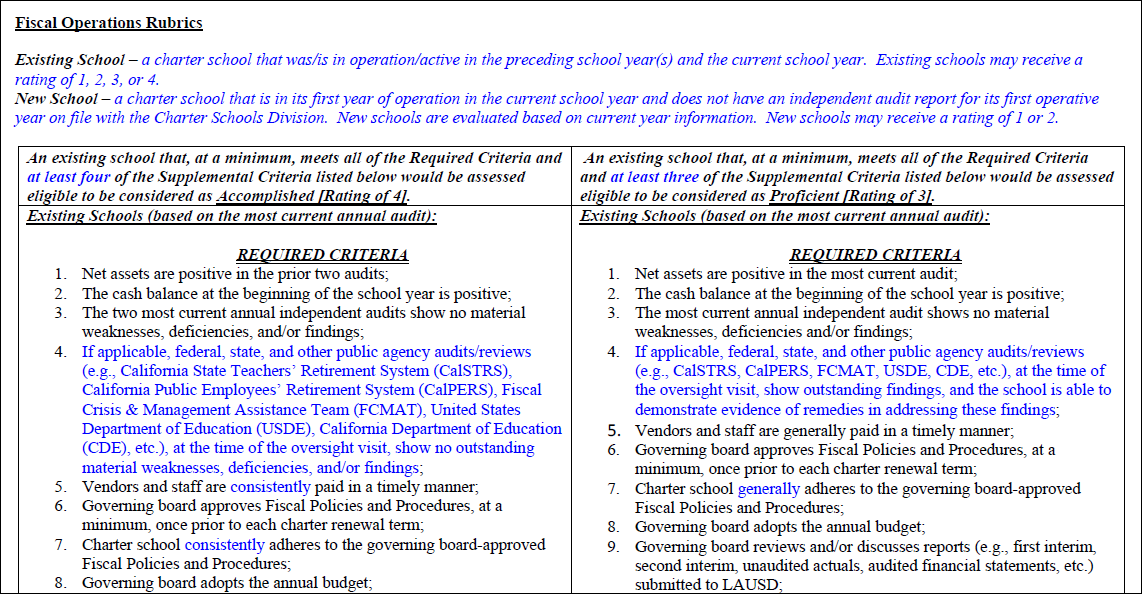 18
Fiscal Operations Rubrics (cont.)
Accomplished [Rating of 4] and Proficient [Rating of 3]
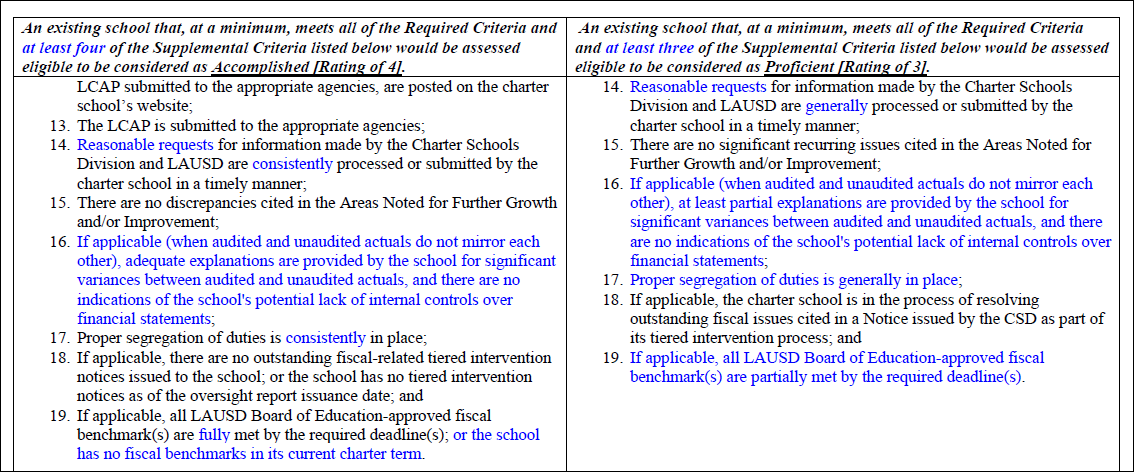 19
Fiscal Operations Rubrics (cont.)
Accomplished [Rating of 4] and Proficient [Rating of 3]
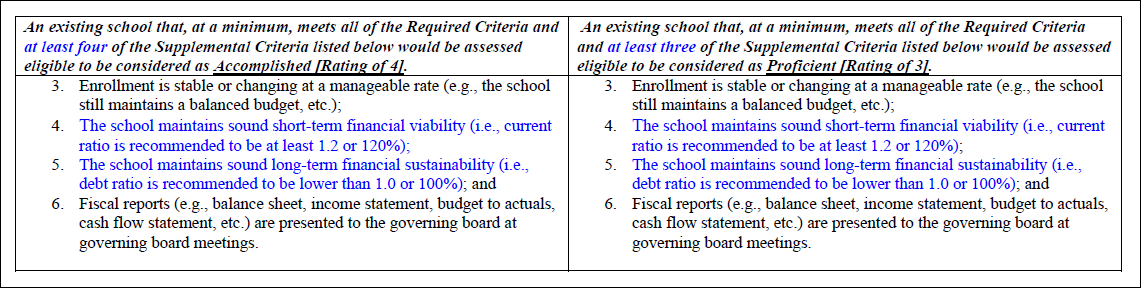 20
Fiscal Operations Rubrics (cont.)
Existing School – Developing [Rating of 2]
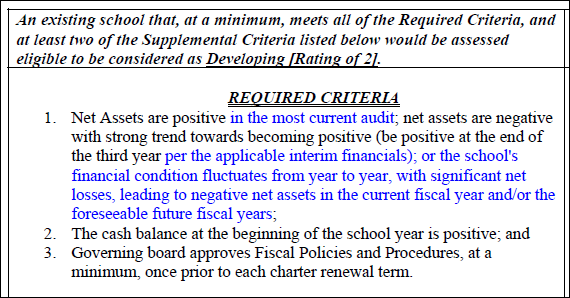 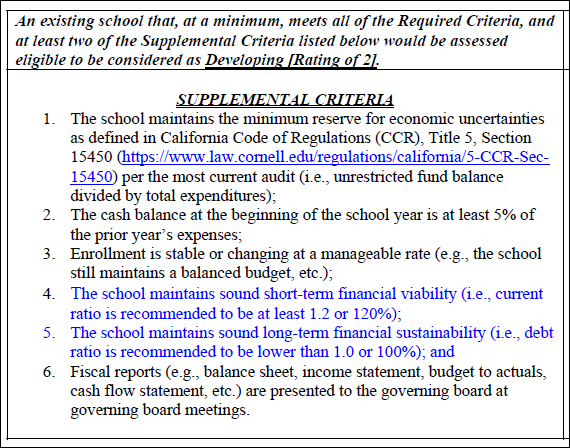 21
Fiscal Operations Rubrics (cont.)
New School – Developing [Rating of 2]
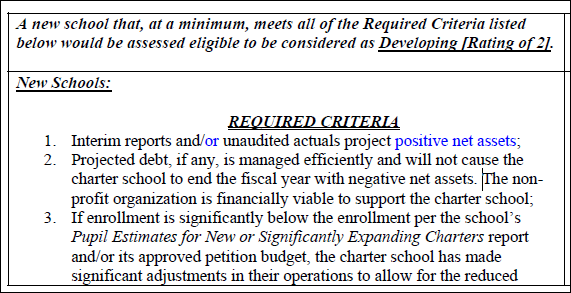 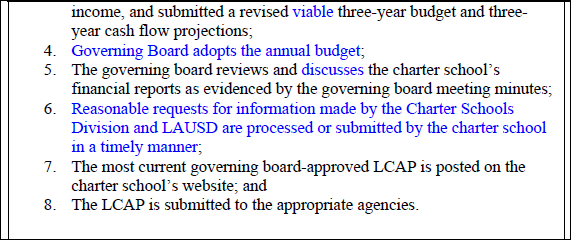 22
Fiscal Operations Preparation Guide 2022-2023
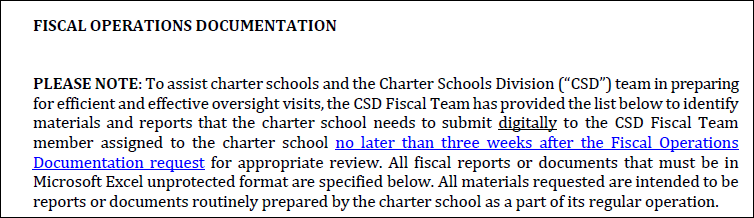 23
Fiscal Operations Preparation Guide 2022-2023 (cont.)
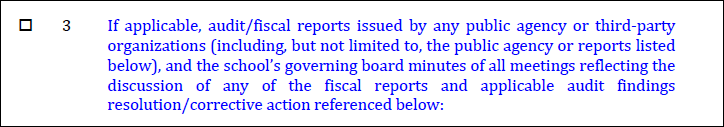 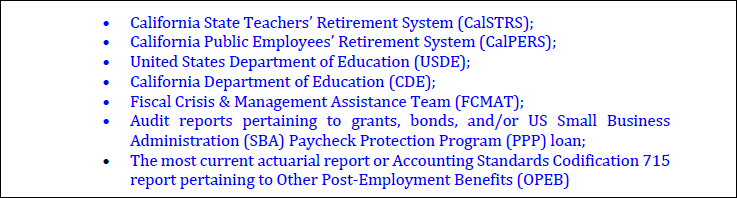 24
Fiscal Operations Preparation Guide 2022-2023 (cont.)
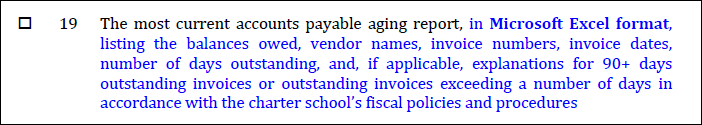 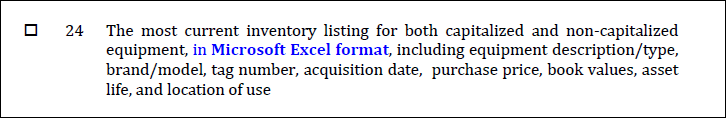 25
Fiscal Operations Preparation Guide 2022-2023 (cont.)
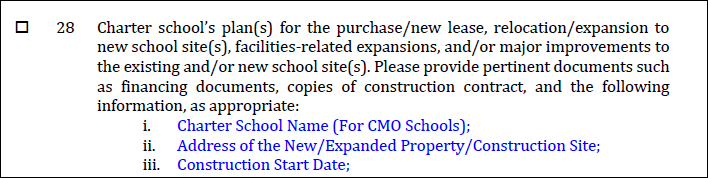 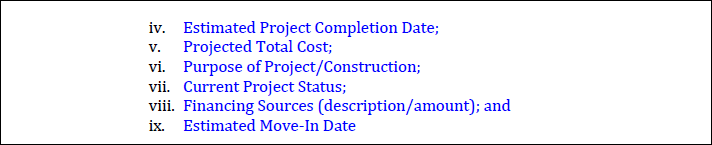 26
5
Attachment H: Facilities
Attachment H Facilities Information Updates
Fire Permit Requirements for non-district facilities
Charter School Compliance Monitoring Document, item 11, has been updated to reflect the requirement that a comprehensive fire life safety inspection is conducted annually
Certified Accessibility Plan on non-district facilities 
This is not a new requirement, but charter schools will be asked to provide a status update during the 2022-2023 school year
28
6
Vendor Certification and DOJ Form
Minor Updates to the Following Documents
Attachment C-Criminal Background Clearance Certification
Minor update to add the word “District.”
Attachment D-Vendor Certification 
Updated document was sent on 9-27-2022 (with revised date of 9/27/2022)-updates from 1-10-2022 document are minimal with only a date change in the example. Charter Schools do not have to update current vendor certifications to the 9/27/2022 form, but should use it moving forward.
30
7
Q and A
THANK YOU!
32